Infektionsverktyget
… med fokus på vårdrelaterade infektioner (VRI)
2018-06-20
1
Kontaktuppgifter
Helena Ernlund, bitr. smittskyddsläkare, Smittskyddsenheten, 023-492861

Katrin Dahlkvist, IT-enheten, 023-491120

Pia Haqwinzon, sekreterare, Smittskyddsenheten
023-49 07 85, 070-216 25 00
2018-06-20
2
Varför fokus på infektionsverktyget nu?
Våra politiker har beslutat att vi ska jobba för att VRI ska minska

Varje verksamhet måste regelbundet rapportera VRI till sin divisionschef (nyckeltalsportalen)

VRI kommer att mätas med hjälp av infektionsverktyget

Validering har visat att vi ofta missar att registrera VRI
OMTAG!
2018-06-20
3
Infektionsverktyget
Kontinuerlig registrering av antibiotikaordinationer och vårdrelaterade infektioner
2018-06-20
4
Vårdrelaterad infektion-definition enligt Socialstyrelsen
Infektion som uppkommer under sluten vård, eller till följd av åtgärd (i form av diagnostik, behandling eller omvårdnad) inom övrig vård och omsorg.
2018-06-20
5
Infektionsverktyget består av 3 ”nivåer”
Registreringsfunktion i lokala IT system

Nationellt webbaserat rapporteringsverktyg där verksamheterna själva kan ta ut rapporter för att följa VRI och antibiotikaanvändning på den egna enheten

Nationell databas för all insamlad data
2018-06-20
6
Syfte
Att förebygga vårdrelaterade infektioner

Att förbättra kvaliteten i användningen av antibiotika
2018-06-20
7
Nytta
Vårdrelaterade infektioner är den vanligaste vårdskadan

Återkommande mätningar: ca 9 % av patienterna i slutenvård har en VRI

Åtminstone 20% av VRI bedöms vara möjliga att undvika
2018-06-20
8
Vilka frågor ska kunna besvaras med iv? Exempel
Andel av alla vårdade patienter som får VRI under en viss period

Andel patienter som får postoperativ sårinfektion per operationstyp och relaterat till klinik, sjukhus

Andel patienter med viss riskfaktor: KAD, CVK, endotrakealtub (respirator)

Vilka antibiotika som ges på vilka indikationer
2018-06-20
9
Andel vårdtillfällen med VRI (i procent) av totalt antal vårdtillfällen 2017, på en klinik, fördelat på månad
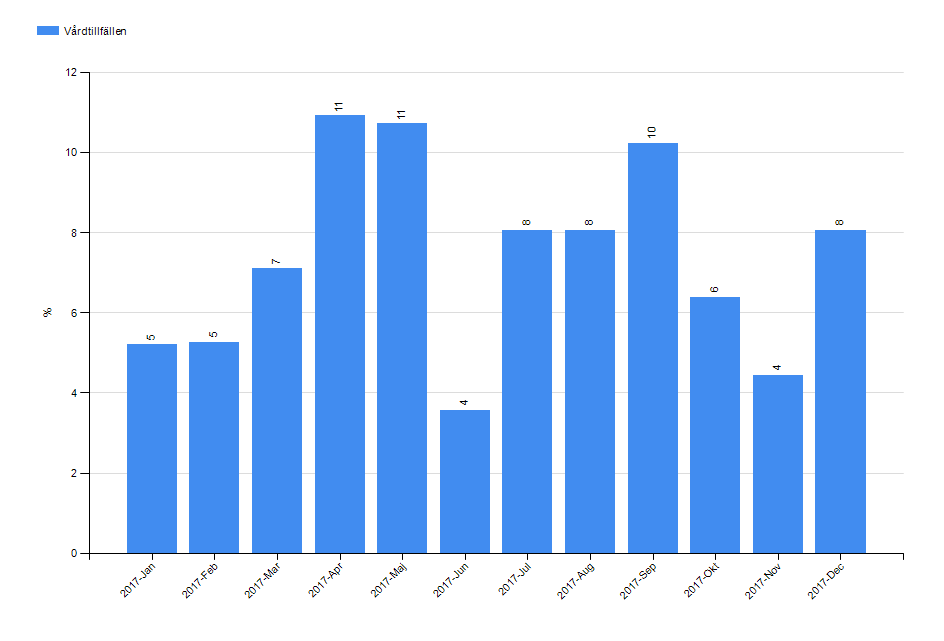 test 2: [Vårdtillfällen] fördelat på [Tid - år - månad], avgränsad till [Infektion: Lunginflammation - vård, Urinvägsinfektion med feber - vård, ...], [Tidsperiod: 2017-01-01 -- 2017-12-31], [Organisatorisk enhet: Infektionssjukvård Falun, Akutmottagning Infektionssjukvård Falun...], som andel av Vårdtillfällen, avgränsad till [Tidsperiod: 2017-01-01 -- 2017-12-31], [Organisatorisk enhet: Infektionssjukvård Falun, Akutmottagning Infektionssjukvård Falun...]
Antal postoperativa infektioner fördelat på typ av ingrepp
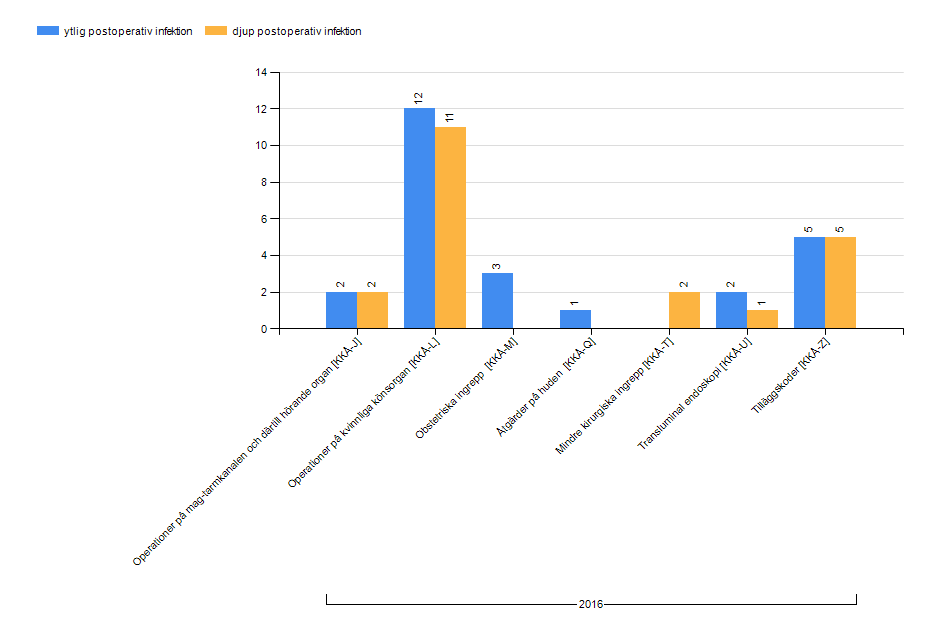 Kvinnliga könsorgan
Tilläggs-koder
Endo-
skopi
Hud
Obstetriska ingrepp
GI-kanalen
Mindre kirurgi
2018-06-20
11
Förekomst av risk-faktor vid VRI 2017
CVK
KAD
Ingen riskfaktor
2018-06-20
12
Antibiotikafördelning vid pneumoni 2017
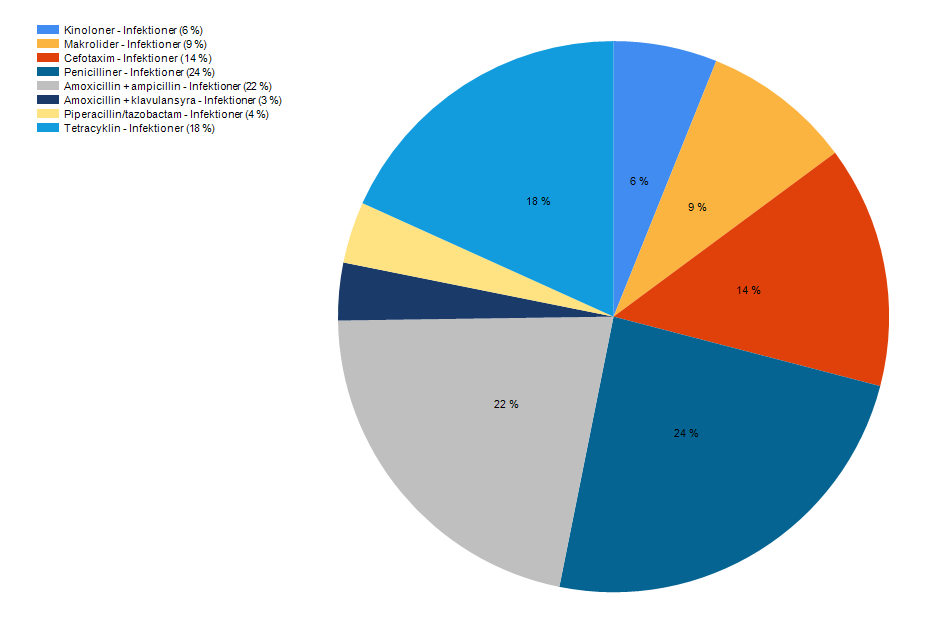 kinoloner
tetracykliner
makrolider
piperacillin/
tazobactam
cefotaxim
amoxicillin/
klavulansyra
Amoxicillin/
ampicillin
PcV/pcG
Avd 54 Lunginflammation antibiotika 2017 jan-nov: [Infektioner] fördelat på [Antibiotika (ATC)], avgränsad till [Infektion: Lunginflammation], [Vårdform: Slutenvård], [Antibiotika (ATC): Antibakteriella medel för systemiskt bruk [J01], Tetracykliner [J01A]...], [Organisatorisk enhet: Infektionssjukvård Falun, Landstinget Dalarna (VE-LTD)...], [Tidsperiod: 2017-01-01 -- 2017-11-30]
Information som överförs
Mätvärden
Urinkateter
Centrala infarter: CVK, CDK, PICC-line (inte PVK)
Endotrakealtub
Antibiotika som ordinerats
Ordinationsorsak
Samhällsförvärvad infektion
VRI
Antibiotikaprofylax
Jämförelsetal
Vårdtillfällen i sluten vård
Diagnoskoder
Vissa åtgärder (KVÅ=klassifikation av vårdåtgärder)
2018-06-20
14
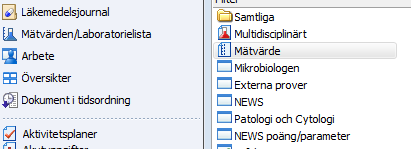 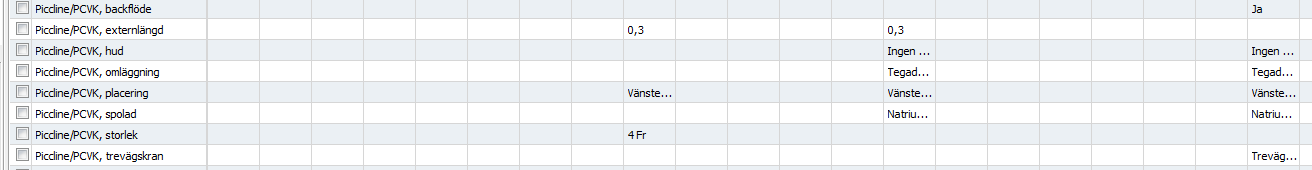 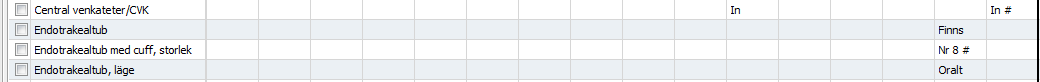 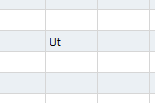 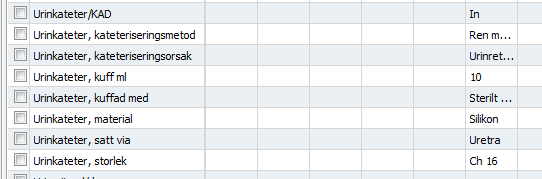 2018-06-20
15
Vid val av preparat (antibiotika) som triggar infektionsverktyget…
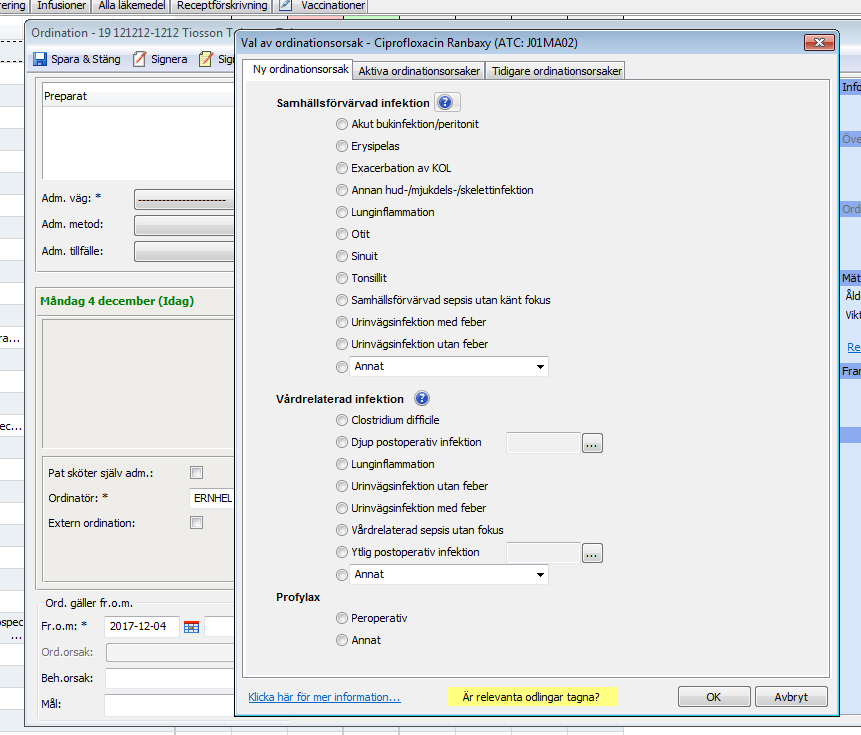 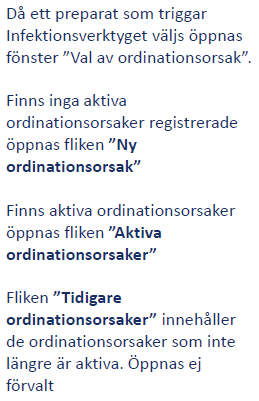 2018-06-20
16
Samhällsförvärvad infektion
Infektion som uppstår utan samband med vård eller behandling.
2018-06-20
17
2018-06-20
18
Registrera ny ordinationsorsak: Ciprofloxacin mot UVI med feber
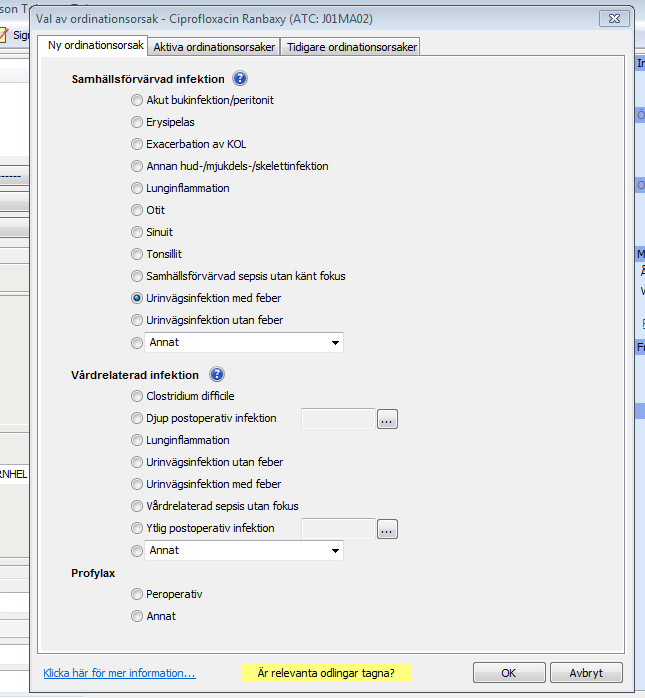 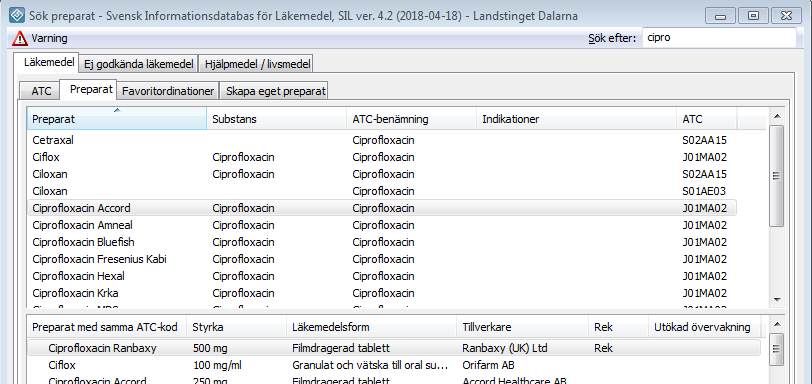 2018-06-20
19
Byte av antibiotika, samma ordinationsorsak: byta Bensyl-pc mot Kåvepenin, pneumoni
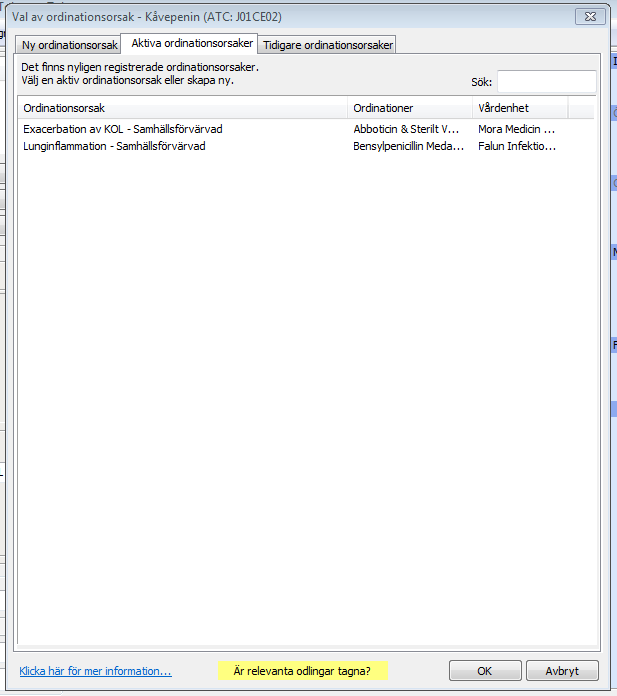 2018-06-20
20
Byte av antibiotika, ny ordinationsorsak, byta Meronem mot Cefotaxim, UVI med feber
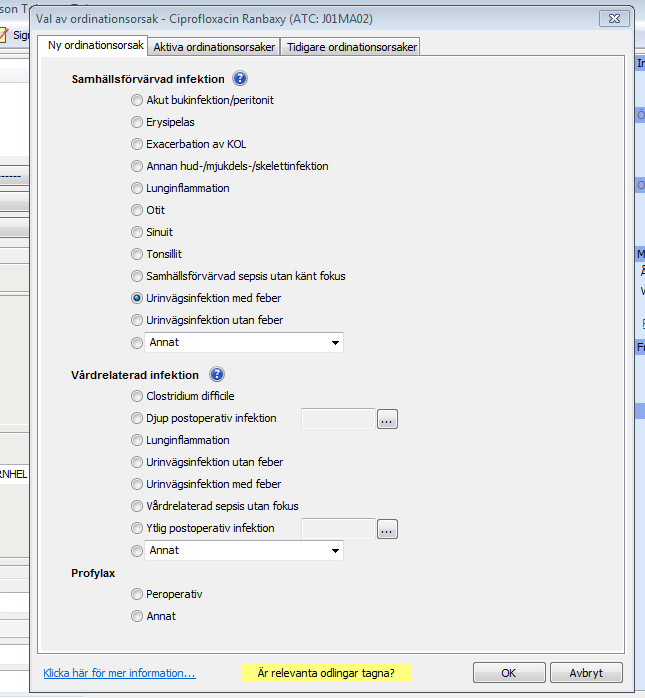 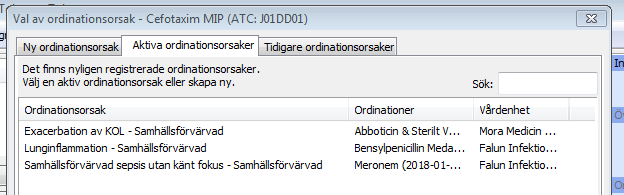 2018-06-20
21
Vårdrelaterad infektion
2018-06-20
22
Vårdrelaterad infektion
2018-06-20
23
Vårdrelaterad infektion
1. Varje infektion som debuterar två dygn eller mer (> 48 timmar) efter inskrivning inom slutenvården (oberoende av tidigare vård och behandling). 

2. Varje infektion som debuterar inom två dygn 
efter utskrivning från slutenvård. 

3. Varje infektion som bedöms ha samband med ett tidigare ingrepp eller en behandling, oberoende av i vilken vårdform ingreppet/behandlingen utförts 
eller ordinerats.
2018-06-20
24
Vårdrelaterad infektion forts.
Postoperativ infektion: ytlig eller djup infektion i anslutning till operationsområdet som debuterar < 30 dagar efter kirurgi utan implantat eller < 1 år efter kirurgi med implantat. 
Övrig ingreppsrelaterad infektion: infektion som kan relateras till användning av urinavledande kateter, kärlinfarter, dränage, intubation, punktion, injektion, m.fl åtgärder som bryter eller försvagar kroppens naturliga infektionsbarriärer. 
Läkemedelsrelaterad infektion: infektion som uppkommer till följd av direkt läkemedelsverkan; t.ex Clostridium difficile-enterit i samband med antibiotikaanvändning, eller som följd av läkemedels effekt på infektions-försvaret; t.ex cytostatika, immunhämmande läkemedel, kortison m fl.
2018-06-20
25
Vid ordinationssak som kräver KVÅ-kod, här postoperativ infektion efter fotledsoperation
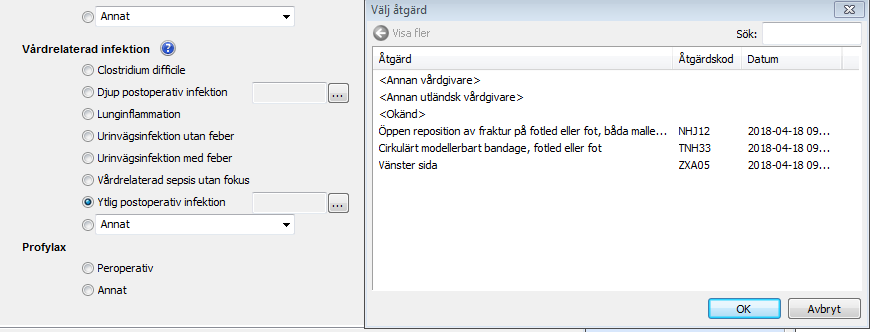 2018-06-20
26
79-årig dement man med hjärt- och njursvikt kommer till akuten med temp 39° sedan 3 d. Illamående men mjuk i buken. Inga andra fokalsymptom. AT: Orkeslös. AF 30. Puls 115. BT 120/80. U-sticka: 1+ protein. CRP 300.Bedömer du detta som:
Akut bukinfektion/peritonit
Samhällsförvärvad sepsis utan känt fokus
Annat
27
B
Samhällsförvärvad infektion utan känt fokus. Inga fokalsymptom. Illamående är ett ospecifikt symptom, i synnerhet vid avsaknad av fokala tecken i bukstatus.
2018-06-20
28
58-årig tidigare frisk kvinna med täta trängningar och miktionssveda sedan 4 d. Temp 37.9°. AT: Opåverkad. Ingen dunkömhet över njurloger. U-sticka: 3+ vita, nitrit neg. CRP 15.Bedömer du detta som:
UVI med feber
UVI utan feber
Annat
2018-06-20
29
B
UVI utan feber. Gränsen för övre UVI går vid ≥ 38 grader och eller CRP > 30.
2018-06-20
30
62-årig man med hypertoni och LUTS-besvär. Inkommer p g a febertoppar upp mot 39.5° sedan 2 d. Inga fokalsymptom. AT: Gott. Temp 37.8. Dunköm höger njurloge. BT 130/70. U-sticka: 3+ vita, nitrit pos. CRP 250.Bedömer du detta som:
Samhällsförvärvad sepsis utan känt fokus
UVI med feber
UVI utan feber
2018-06-20
31
B
UVI med feber. Dunkömhet över en njurloge och patologisk u-sticka talar för övre UVI. Hälften av alla med övre UVI har inte haft miktionsbesvär.
2018-06-20
32
En äldre man med prostatism som fått urinkateter på vårdcentral för 14 dagar sedan. Bor hemma. Söker akut med tecken på febril urinvägsinfektion.Är infektionen vårdrelaterad?
Ja
Nej
2018-06-20
33
Ja
Att mannen kommer direkt hemifrån utan någon aktuell vård på sjukhus gör inte infektionen samhällsförvärvad. Infektionen kan kopplas till att han har KAD och är därför vårdrelaterad.
En äldre man med prostatism som insjuknar med feber, frossa och urinstämma. Söker akut. Får kateter, bedöms ha febril UVI. Är infektionen vårdrelaterad?
Ja
Nej
2018-06-20
35
Nej
Infektionen är samhällsförvärvad. Kateter sattes först efter symtomdebut.
En person söker akut med diffusa nedre buksmärtor sedan något dygn. Läggs in på en kirurgisk akutvårdsavdelning för observation. Dag tre diagnosticeras en retrocekal appendicitabscess.Är infektionen vårdrelaterad?
Ja
Nej
2018-06-20
37
Nej
Infektionen hade debuterat redan när patienten sökte. Att diagnosen ställdes först dag tre förändrar inte det. Ingen annan information ges som skulle tyda på att infektionen är vårdrelaterad.
2018-06-20
38
En kvinna som opererats med total höftledsprotes dx för 18 månader sedan. Har tilltagande belastningssmärtor från höften sedan ett par månader. Rtg avslöjar partiell proteslossning. Odling på punktat växt av S. epidermidis.Är infektionen vårdrelaterad?
Ja 
Nej
2018-06-20
39
Nej
Intuitivt inser man, och många ortopeder skulle säkert hålla med, att detta troligen är en postoperativ, dvs vårdrelaterad, infektion. Men enligt definition i Infektionsverktyget och i vetenskaplig litteratur är det inte så, utan tidsgränsen är inom ett år efter operation. Möjligheten till hematogent nedslag utan relation till operationstillfället finns också.
2018-06-20
40
En man har vid besök på vårdcentral fått behandling med Dalacin™ i 10 dagar pga hudinfektion. Han har varit lite lösare i magen under behandlingen men får två dagar efter avslutad kur riktig diarré. Toxintest visar Cl. difficile.Är infektionen vårdrelaterad?
Ja
Nej
2018-06-20
41
Ja
Alla infektioner med C. difficile ska betraktas som vårdrelaterade även om det inte är sant till 100%. I detta fall råder det dock ingen tvekan.

Att patienten inte vårdats på sjukhus har ingen betydelse.
Patient inlagd och sängliggande sedan tre dagar pga stroke med partiell hemipares. Dag tre tillkomst av hög feber, rosslig andning och allmänpåverkan. Rtg pulm visar nytillkommet lunginfiltrat.Är infektionen vårdrelaterad?
Ja
Nej
2018-06-20
43
Ja
Patient inlagd och sängliggande sedan tre dagar pga stroke med partiell hemipares. Dag tre tillkomst av hög feber, rosslig andning och allmänpåverkan. Rtg pulm visar nytillkommet lunginfiltrat.

Det saknas information om att lunginflammationen fanns och gav symtom vid inskrivningen, alltså är det en vårdrelaterad pneumoni
2018-06-20
44
En kvinna med ovarialcancer och stor pleurautgjutning. Har fått pleuradrän och pleurodesbehandling. Två dagar efter att dränet dragits har såret blivit allt mer rodnat och det kommer pus.Är infektionen vårdrelaterad?
Ja
Nej
2018-06-20
45
Ja
Denna infektion är relaterad till ingreppet, dvs punktion av pleurahålan med kvarliggande dränage.
2018-06-20
46
En patient får behandling med cellgifter pga ett lymfom. Fyra dagar efter avslutad induktionskur insjuknar patienten i hemmet med hög feber utan fokalsymtom. Kommer direkt till vårdavdelning som hen instruerats och insätts efter blod- och urinodling på bredspektrumantibiotika. Bedöms som neutropen feber.Är infektionen vårdrelaterad?
Ja
Nej
2018-06-20
47
Ja
Visserligen innebär sjukdomen i sig ökad infektionskänslighet men cellgiftbehandlingen ökar denna risk dramatiskt. Insjuknandet har ett klart tidsamband med behandlingsrelaterad slemhinneskada och neutropeni. Den misstänkta infektionen är vårdrelaterad.
2018-06-20
48